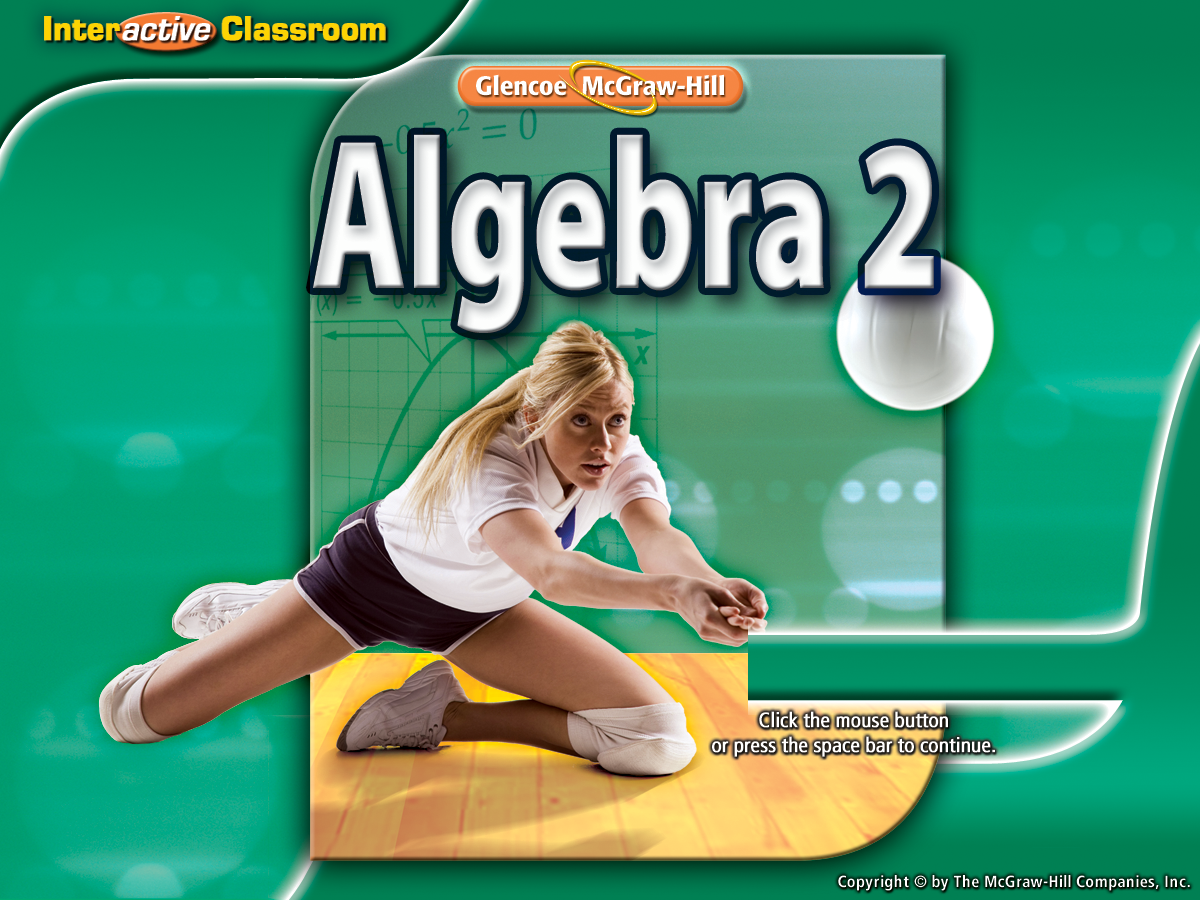 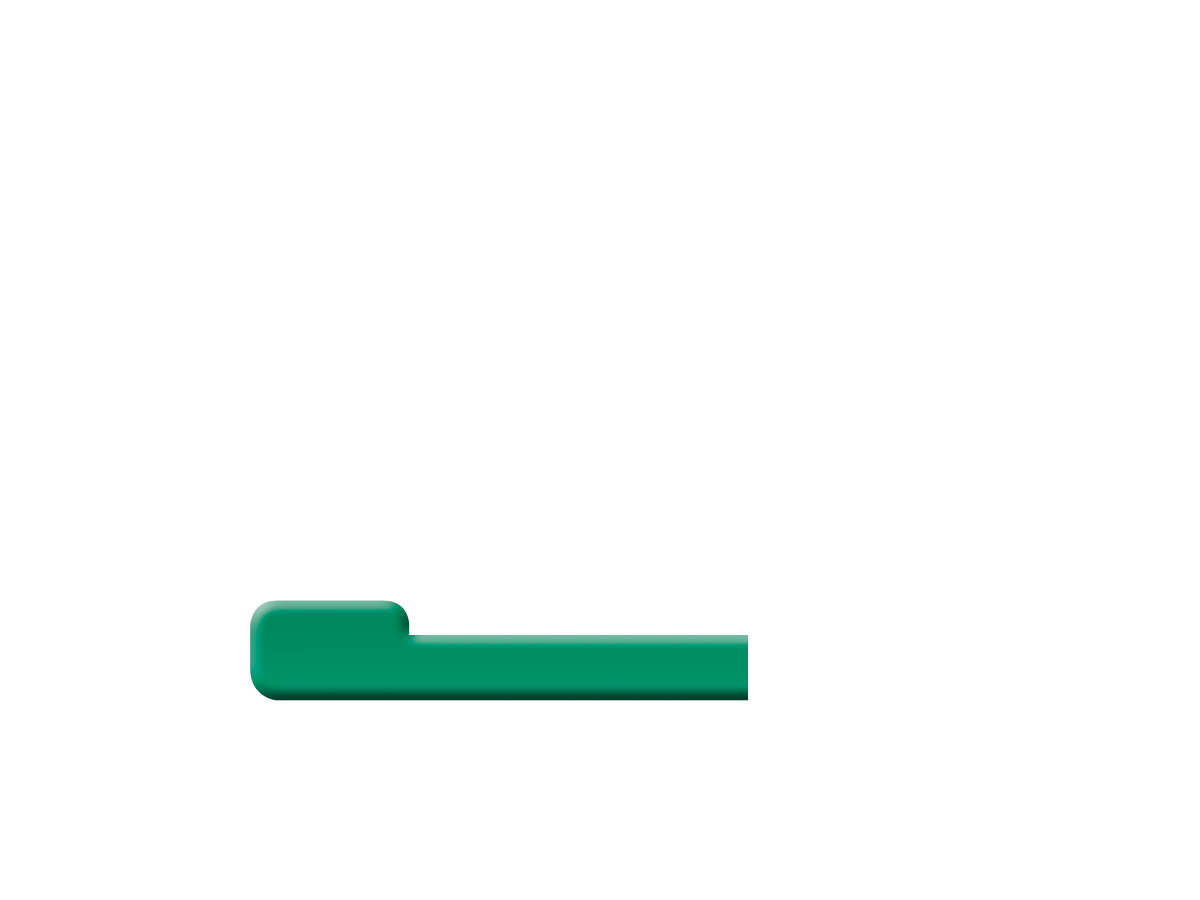 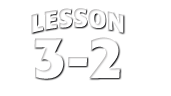 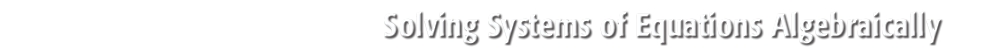 Splash Screen
Then/Now
New Vocabulary
Key Concept:  Substitution Method
Example 1:  Real-World Example: Use the Substitution Method
Key Concept:  Elimination Method
Example 2:  Solve by Using Elimination
Example 3:  Standardized Test Example
Example 4:  No Solution and Infinite Solutions
Concept Summary:  Solving Systems of Equations
Lesson Menu
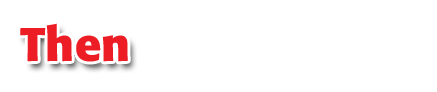 You solved systems of linear equations by using tables and graphs.
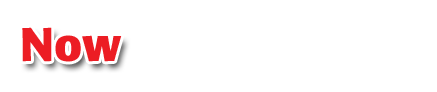 Solve systems of linear equations by using substitution.
Solve systems of linear equations by using elimination.
Then/Now
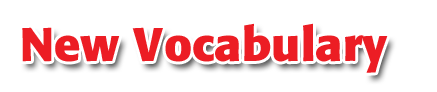 elimination method
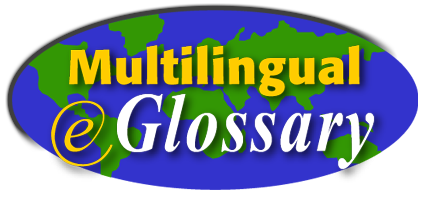 Vocabulary
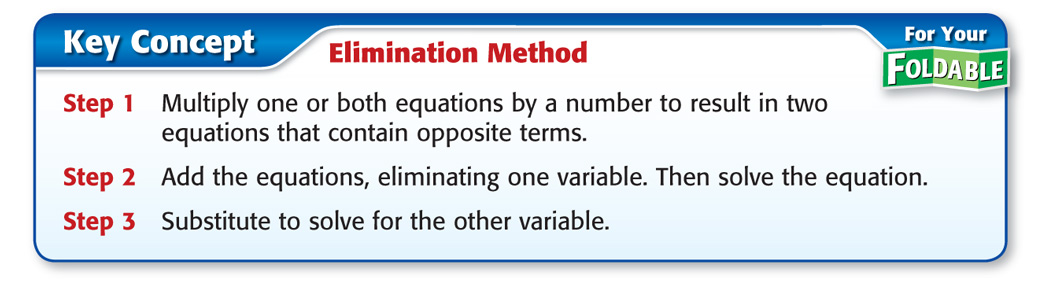 Concept
Solve by Using Elimination
Use the elimination method to solve the system of equations.
	x + 2y = 10x + y = 6
In each equation, the coefficient of x is 1. If one equation is subtracted from the other, the variable x will be eliminated.
	x + 2y	=	10
	(–)x +   y	=   6	
	y	=	  4	Subtract the equations.
Example 2
Solve by Using Elimination
Now find x by substituting 4 for y in either original equation.
x + y	=	6	Second equation
	x + 4	=	6	Replace y with 4.
	x	= 2	Subtract 4 from each side.
Answer:	The solution is (2, 4).
Example 2
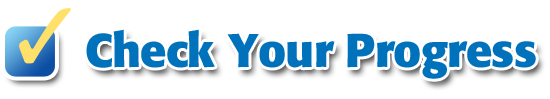 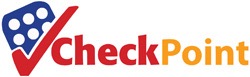 Use the elimination method to solve the system of equations. What is the solution to the system?x + 3y = 5x + 5y = –3
A.	(2, –1)
B.	(17, –4) 
C.	(2, 1)
D.	no solution
A
B
C
D
Example 2
Solve the Test Item2x + 3y = 125x – 2y = 11
A.  (2, 3)      
B.  (6, 0)
C.  (0, 5.5)     
D.  (3, 2)
Read the Test ItemYou are given a system of two linear equations and are asked to find the solution.
Example 3
5x – 2y	=	11	(+)15x – 6y	=	33
2x + 3y	=	12	4x + 6y	=	24
Multiply by 2.
Multiply by 3.
Multiply the first equation by 2 and the second equation by 3. Then add the equations to eliminate the y variable.
19x         =	57
x 	=	3
Example 3
Replace x with 3 and solve for y.
2x + 3y	=	12	First equation
	2(3) + 3y	=	12	Replace x with 3.
	6 + 3y	=	12	Multiply.
	3y	=	6	Subtract 6 from each side.
	y	=	2	Divide each side by 3.
Answer:	The solution is (3, 2). The correct answer is D.
Example 3
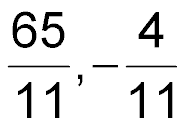 A.	
B.	(1, 2) 
C.	(–5, 4)
D.	no solution
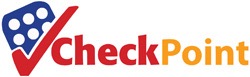 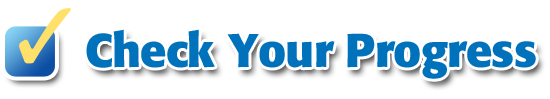 Solve the system of equations.x + 3y = 72x + 5y = 10
A
B
C
D
Example 3
–3x + 5y	=	12	–6x + 10y	=	  24
Multiply by 2.
No Solution and Infinite Solutions
A. Use the elimination method to solve the system of equations.–3x + 5y = 126x – 10y = –21
Use multiplication to eliminate x.
6x – 10y	=	–21	(+)6x – 10y	=	–21
0 =	  3
Answer: 	Since there are no values of x and y that will make the equation 0 = 3 true, there are no solutions for the system of equations.
Example 4
–3x + 4y	=	7	–9x + 12y	=	  21
Multiply by 3.
No Solution and Infinite Solutions
B. Use the elimination method to solve the system of equations.–3x + 4y = 79x – 12y = –21
Use multiplication to eliminate x.
9x – 12y	=	–21	(+)9x – 12y	=	–21
0 =	  0
Answer: 	Because the equation 0 = 0 is always true, there are an infinite number of solutions.
Example 4
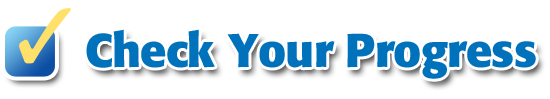 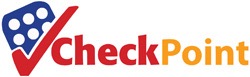 Use the elimination method to solve the system of equations. What is the solution to the system of equations?2x + 3y = 11–4x – 6y = 20
A
B
C
D
A.	(1, 3)
B.	(–5, 0) 
C.	(2, –2)
D.	no solution
Example 4
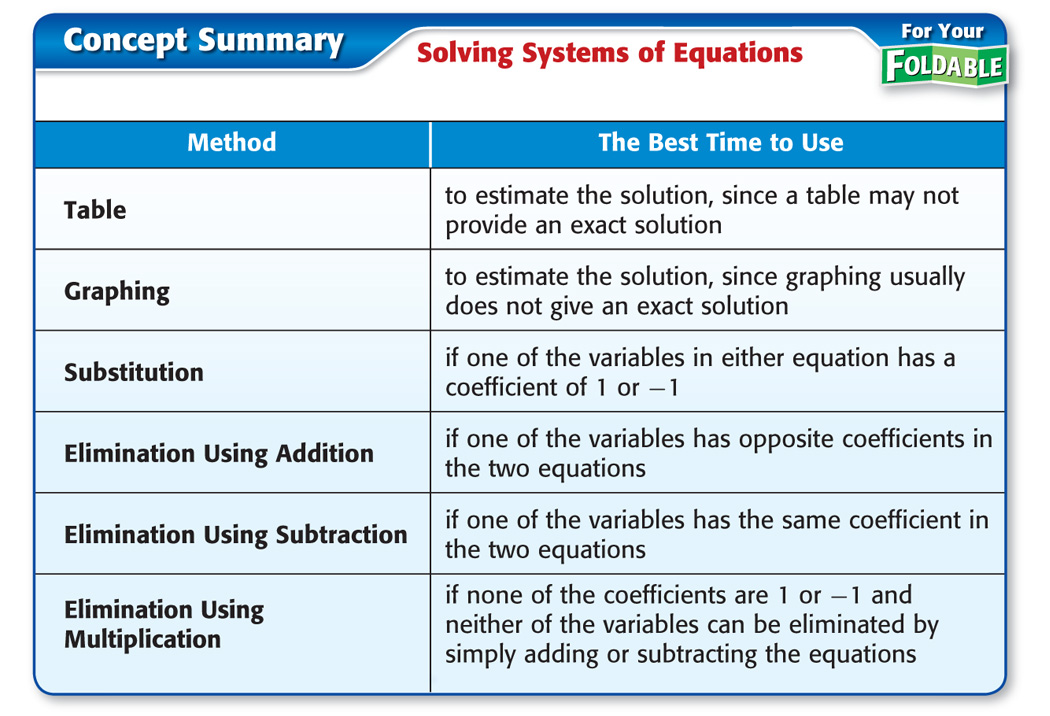 Concept
End of the Lesson